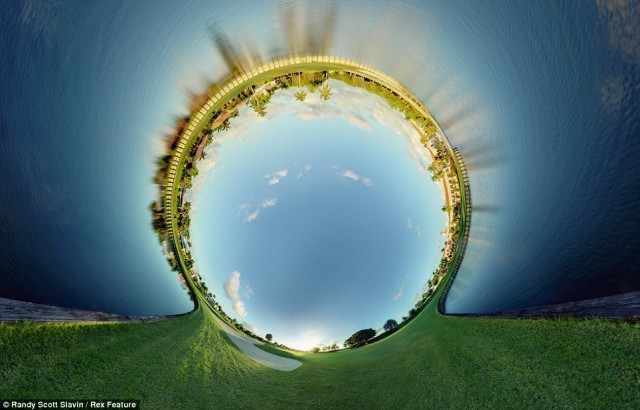 Lentile
Lentile  subţiri
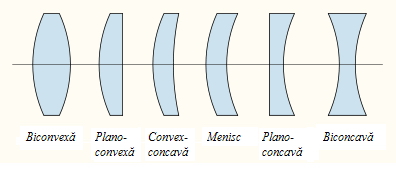 Sunt confecţionate din sticlă, material plastic sau alte materiale transparente.
Au grosime mult mai mică decât diametrul.
Sunt de doua feluri:
2)Lentile divergente
1)Lentile convergente
Sunt mai groase pe margini decât la centru.
Sunt mai groase la centru decât pe margini.
Relaţiile fundamentale ale lentilelor subţiri:
Ele se pot demonstra plecând de la relaţiile fundamentale ale dioptrului sferic considerând ca cele două parţi ale lentilei reprezintă un sistem de doi dioptrii.
Luăm exemplul unei lentile biconvexe:
R₁
R₂
P
P’
P₂
-x₁
a
x₂
a-distanţa la care se formează imaginea intermediară din primul dioptru, imagine care devine     obiect pentru primul dioptru.
Pt. Primul dioptru:
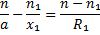 Pt. al doilea dioptru:
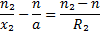 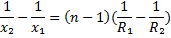 Pt. Cazul în care lentila se află în aer(n₁=n₂=1):
-prima relaţie fundamentală
Notăm cu:
y₁-înălţimea obiectului
b-înălţimea imaginii intermediare prin primul dioptru
y₂-înălţimea imaginii rezultate
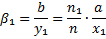 Pt. al doilea dioptru:
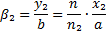 Pt. primul dioptru:
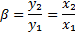 Pt. aer:
-a doua relaţie fundamentală
Focarele lentilelor subţiri:
Focarul imagine F₂:
Focarul obiect F₁:
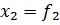 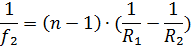 x₁=f₁
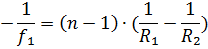 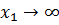 x₂→
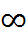 Focarele sunt plasate simetric de o parte şi de alta a lentilei.
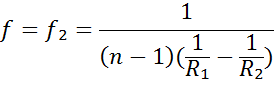 Definim distanţa focală a unei lentile subţiri:
Obs.: Focarele lentilelor convergente sunt reale.
F₂
F₁
f>0
Obs.: Focarele lentilelor divergente sunt virtuale.
f<0
F₂
F₁
Convergenţa lentilelor:
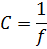 f>0 C>0  -lentile convergente
f<0C<0  -lentile divergente
Obs.: Cu ajutorul distanţei focale formulele fundamentale devin:
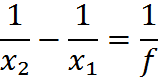 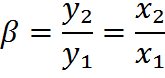 IMAGINI PRIN LENTILE
I. Lentile convergente
F₂
F₁
Imagine:
-reală
-răsturnată
-micşorată
2)
F₁
F₂
Imagine:
-reală
-răsturnată
-egală cu obiectul
3)
F₁
F₂
Imagine:
-reală
-răsturnată
-mărită
4)
F₁
F₂
Imagine:
-la infinit
5)
F₁
F₂
Imagine:
-virtuală
-dreaptă
-mărită
II. Lentile convergente
F₂
F₁
Imagine:
-virtuală
-dreaptă
-micşorată
Sisteme (asociaţii) de lentile subţiri
-reprezintă grupări de 2 sau mai multe lentile
Sistemul se numeşte centrat dacă axa optică principală este comună.
Exemplu: un sistem centrat de 2 lentile convergente.
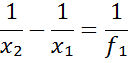 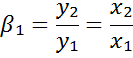 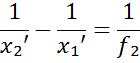 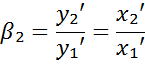 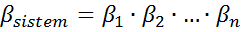 d
y₁
F₁
F₂
F₁’
F₂’
-x₁
x₂
-x₁’
x₂’
Sisteme acolate (lipite) de lentile subţiri
Se pune condiţia: d=0
Din formulele
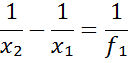 Prin adunare => x₁’=x₂
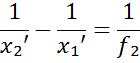 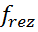 Concluzia: Sistemul se comportă ca o singură lentilă cu distanţa focală rezultantă.
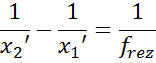 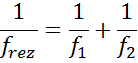 Obs.: Această relaţie este valabilă numai pentru sistemele acolate. În schimb relaţia:
                                      este valabila pentru toate sistemele centrate.
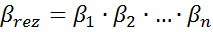 2
1
F₁
F₁
F₂
F₂
2
1
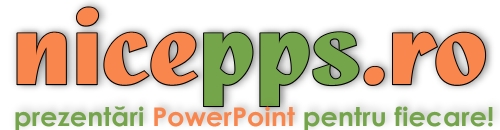